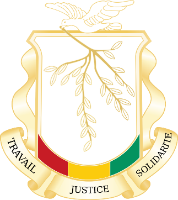 RÉPUBLIQUE DE GUINÉE
=======
Ministère de la Santé et de l’Hygiène Publique
Deuxième réunion 2022 des PTFs santé
Plan de Présentation
Objectifs 
Priorités 2022 du Ministère de la santé et de l’hygiène Publique
Ateliers d’orientation
I. OBJECTIFS
Réconcilier le Peuple de Guinée avec son système de santé :
Offrir des soins de qualité à la population;
Traiter nos compatriotes avec empathie et dignité;
Transparence dans la gestion;
Obligation de résultats;
Redevabilité
II. PRIORITÉS 2022 DU MSHP (1/2)
.
II. PRIORITÉS 2022 DU MSHP (2/2)
.
III. ATELIERS D’ORIENTATION
Retraite des Fonctionnaires ayant obtenus le droit de le faire valoir, le MSHP
Mise en place de nouvelles équipes:
Central 
Régional
Préfectoral
Objectifs: Renforcer les capacités des responsables des structures déconcentrées (DPS, DCS, DRS) en matière de gouvernance locale et de management 
Ce sont: 
Atelier de formation des IRS/DSVCo / DPS/DCS du 07 au 26 mars 2022
Atelier de formation des Directeurs d’Hôpitaux pour 3 semaines
Atelier de formation des MCM pour 3 semaines
Atelier de formation des Directeurs de Micro-Réalisations (DMR) pour une semaine
Merci de votre attention!